Ide fra 70’erne – Kontroller kloakkens ubekendte
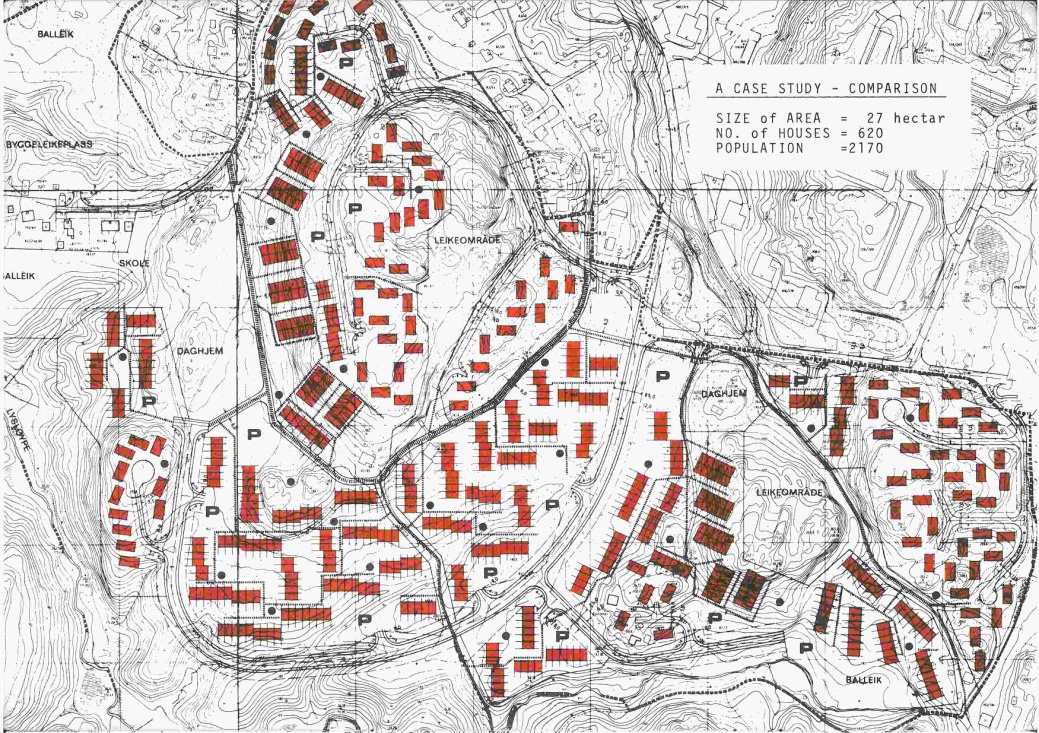 Kaos
vs. Kontrol
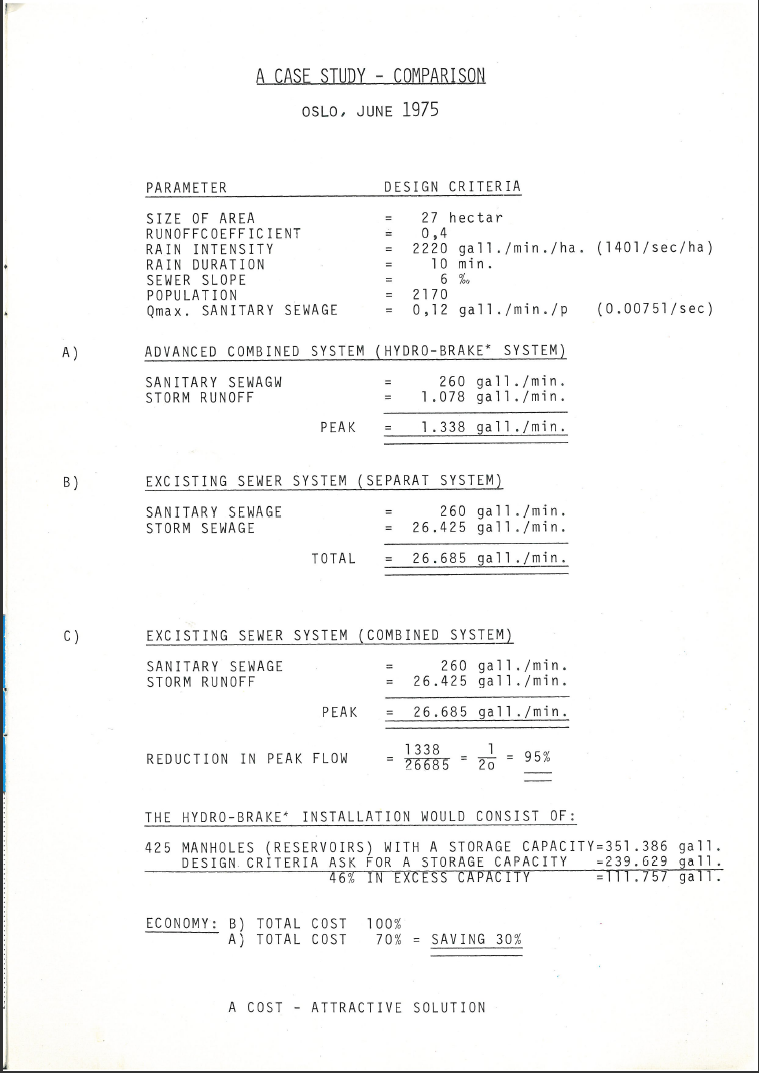 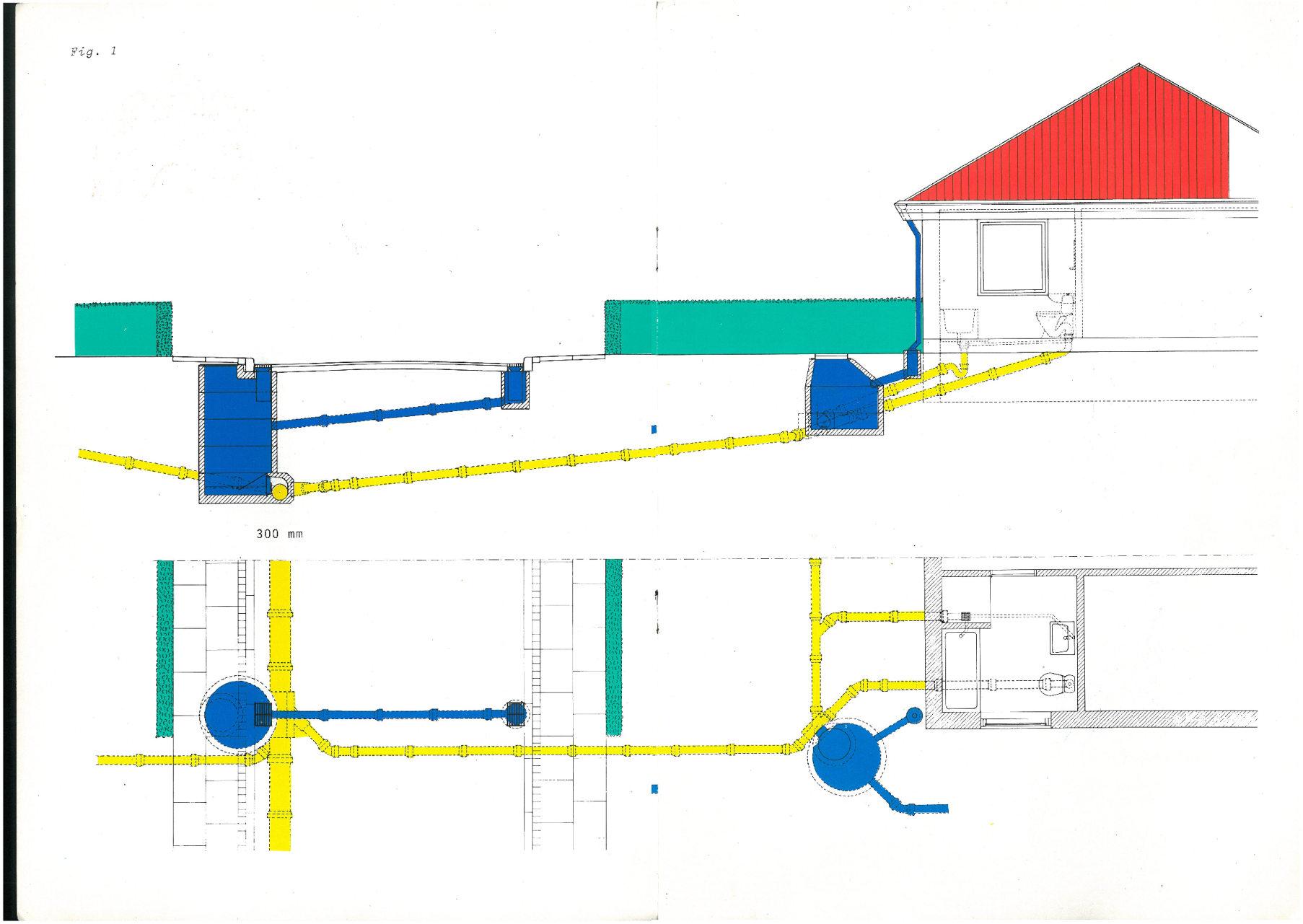 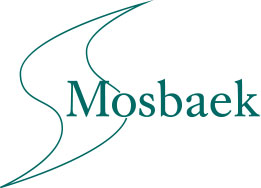 The North American Way – Protecting the Great Lakes
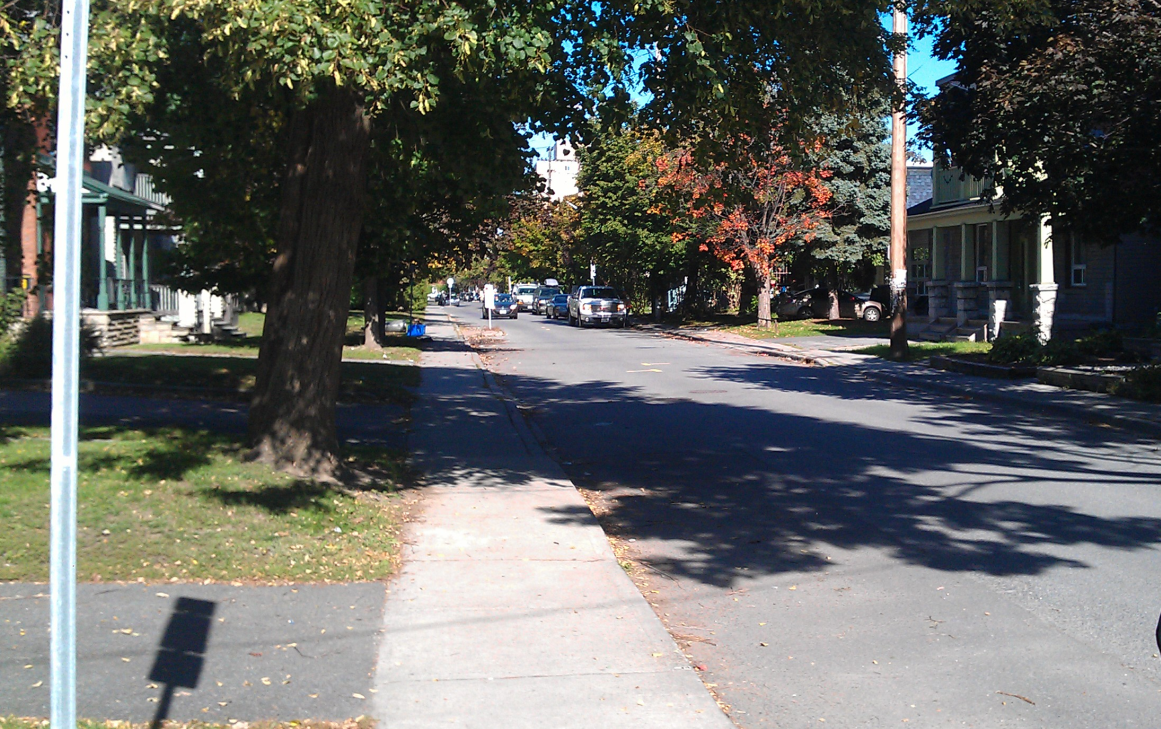 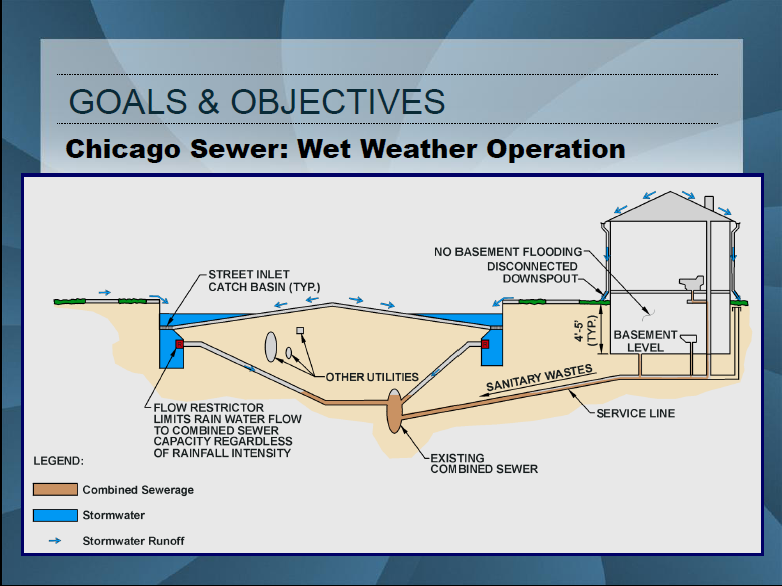 Chicago og Ottawa
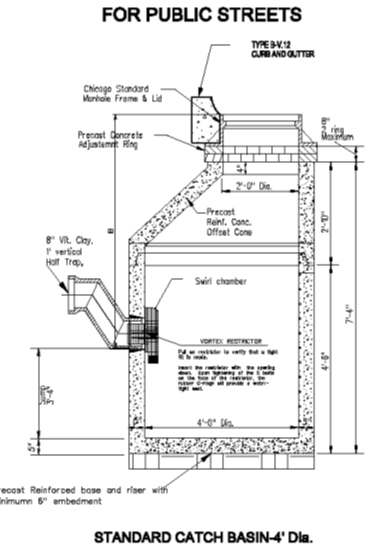 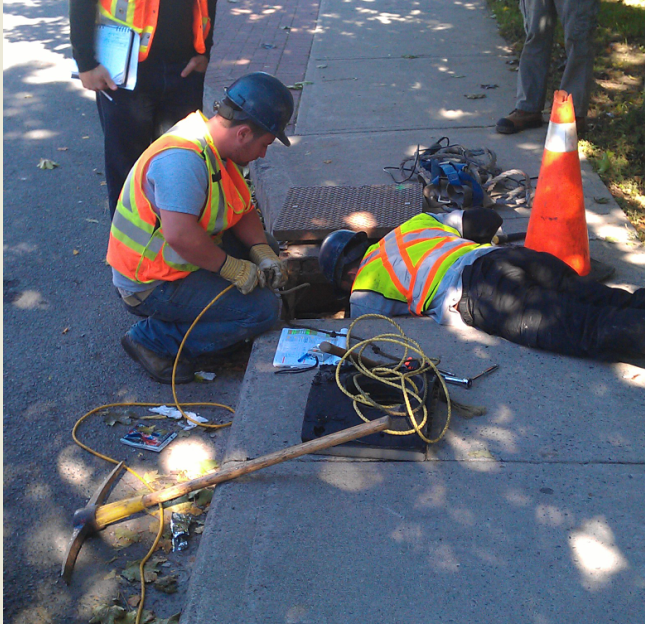 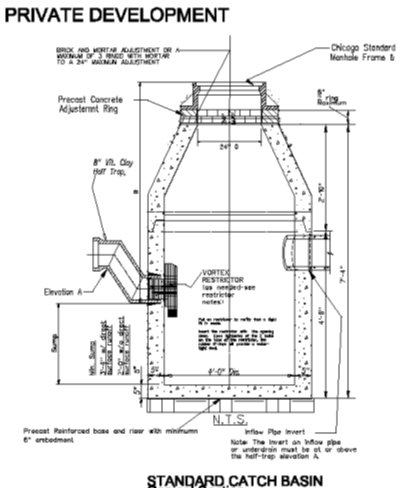 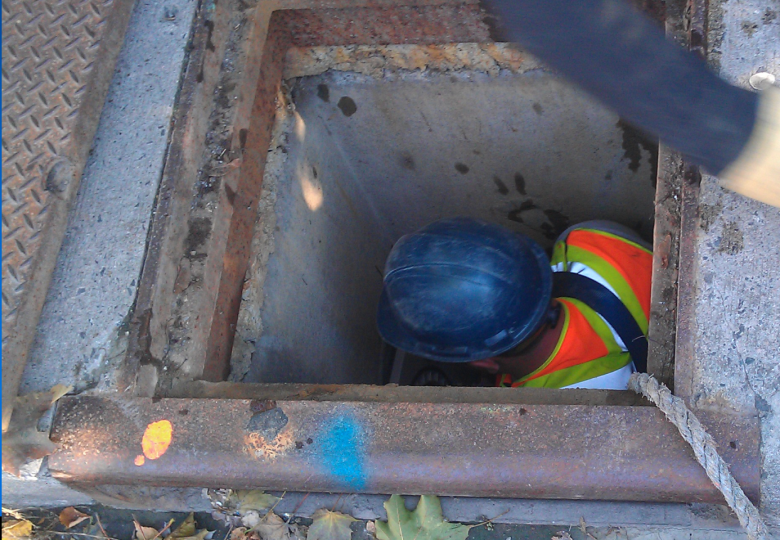 D(elvis)LAR – LAR med et twist
Afløb reduceres f.eks. til 0.2l/s/100m2
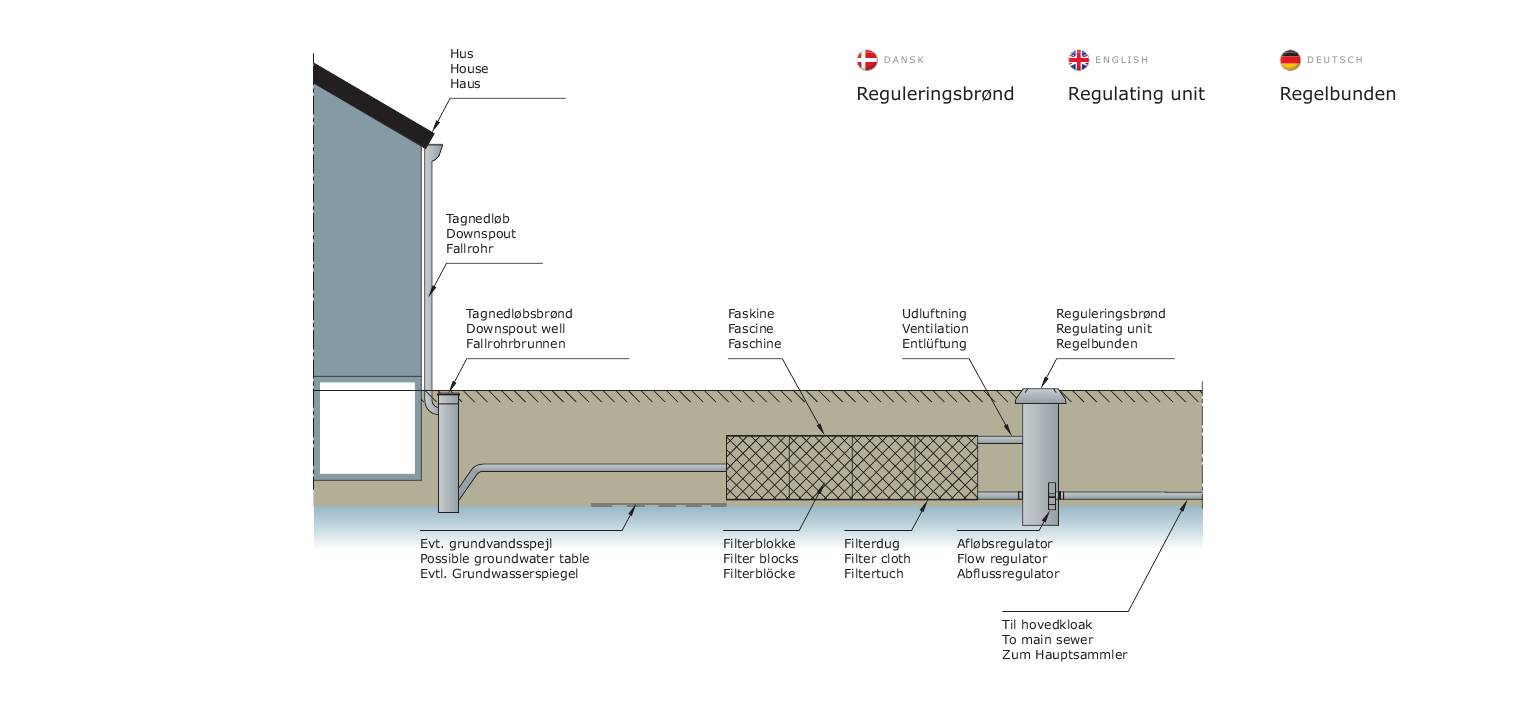 Nedsivningstest overflødig
Reduceret faskine volumen
Reduceret pris
Reduceret arealbehov
Reduceret afstandskrav til skel og bygninger
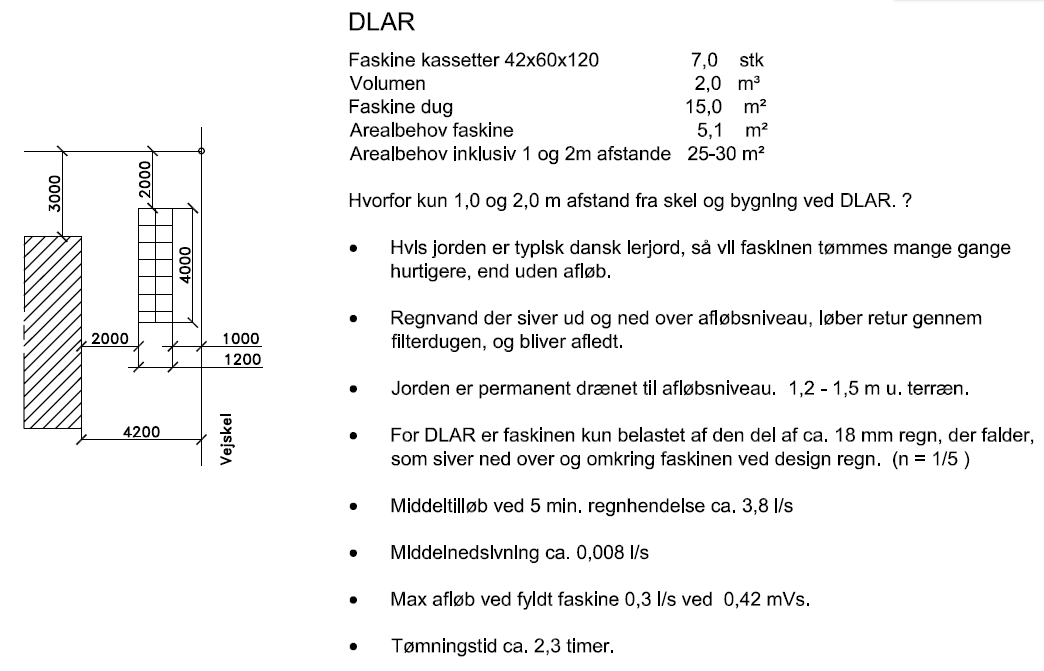 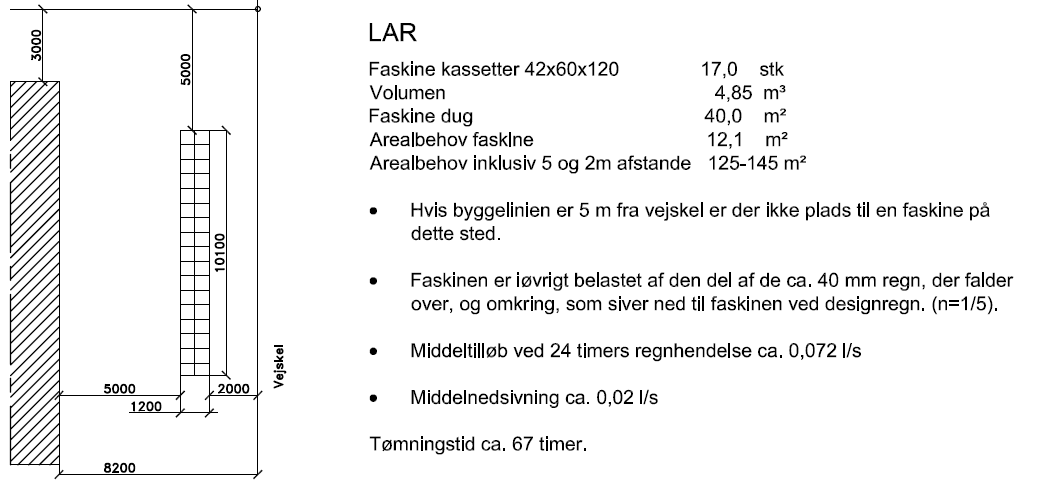